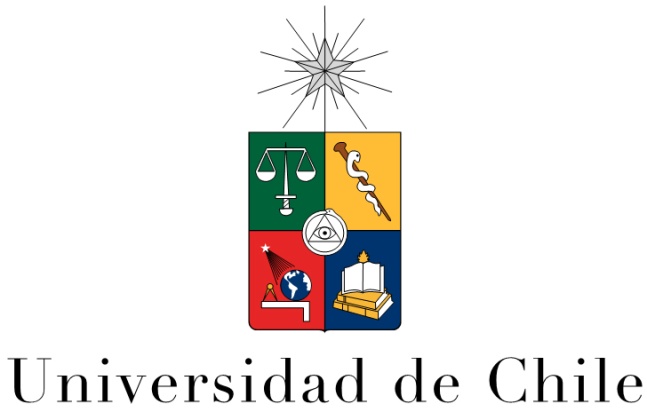 Programa Académico de Bachillerato
ECONOMÍAClase 18:Demanda y Oferta Agregada- Parte 1
Profesores:                                                              Christian Belmar (C), Manuel Aguilar, Natalia Bernal, José Cárdenas, Javier Diaz, Francisco Leiva, Boris Pasten e Ignacio Silva
Agenda
La Demanda Agregada
La Oferta Agregada
Demanda Agregada
La demanda agregada nos muestra una relación entre la cantidad de producto de la economía (PIB) y el nivel de precios de la economía (por ejemplo calculados según el IPC).

¿Cómo es esta relación? ¿Por qué?
3
Demanda Agregada
La pendiente de la curva de demanda (o la relación entre PIB y P) esta relacionada con cada uno de los componentes del PIB.
El PIB viene dado por la siguiente identidad:


	Suponga un nivel fijo de gasto de gobierno (G), entonces…
4
Demanda Agregada
La pendiente de la curva de demanda (o la relación entre PIB y P) esta relacionada con cada uno de los componentes del PIB.
El PIB viene dado por la siguiente identidad:


	Suponga un nivel fijo de gasto de gobierno (G), entonces…
¿Cómo influirán en esta identidad el mercado del dinero y tasa de interés?... Más adelante responderemos esta pregunta.
5
Demanda Agregada
Consumo: la disminución en el precio, implica que el dinero vale más, lo cual hace que los consumidores se sientan más ricos, por ende están dispuestos a consumir más. Es decir, a menor precio, mayor consumo.
6
Demanda Agregada
Inversión: la disminución en el precio, implica que se necesita menos dinero para consumir, lo que implica que se desea “portar” menos dinero, y se esta dispuesto a prestar. Lo que implica que cae la tasa de interés, lo que hace que sea mas rentable invertir más.
7
Demanda Agregada
Exportaciones Netas: la disminución en el precio, reduce la tasa de interés, por lo que salen capitales al exterior (buscando tasas de interés mayores), provocando un exceso de demanda por “dólares” (en el extranjero no sirven los pesos) haciendo subir su precio, por lo que es mas conveniente exportar, y menos conveniente importar, es decir, suben las exportaciones netas.
8
Demanda Agregada
Así cada uno de los componentes del PIB nos muestra una relación negativa entre el nivel de precios (ya sea que se mida como IPC o deflactor del PIB) y el producto del país (PIB).
9
Price
Level
P
P2
1. A decrease
Aggregate
in the price
demand
level . . .
Y
Y2
Quantity of
0
Output
2. . . . increases the quantity of
goods and services demanded.
Copyright © 2004  South-Western
Demanda Agregada
Gráficamente…
10
Demanda Agregada
¿Cómo ocurren los desplazamientos de la curva de demanda agregada?
Veamos que pasa si cambian los componentes de la demanda agregada…
11
Demanda Agregada
Consumo: Si los agentes por alguna razón desean ahorrar más que antes, implica que consumirán menos (a cualquier nivel de precios), lo que implica que la demanda agregada se contrae.
12
Demanda Agregada
Inversión: Si las firmas desean invertir más (por ejemplo, para mantenerse eficientes en el mercado, otras firmas también están invirtiendo en nuevas tecnologías), expandirá la demanda agregada, pues existe un mayor nivel de inversión a cualquier tasa, implica una mayor cantidad de producto a cualquier nivel de precios.
13
Demanda Agregada
Exportaciones Netas: si el comprador de nuestro producto tiene una crisis y deja de comprar, esto reducirá las exportaciones netas para cualquier nivel de tipo de cambio. Por lo tanto la demanda agregada se contrae, es decir, el producto será menor para cualquier nivel de precios.
14
Aggregate
Aggregate
demand 1
2emand 2
Demanda Agregada
Gráficamente…
Price
Level
P
Quantity of
0
Output
15
Copyright © 2004  South-Western
Oferta Agregada
En el largo plazo la oferta agregada es vertical, dado que en largo plazo la economía se encuentra en su tasa natural de desempleo.
En el largo plazo la economía se encuentra en su nivel de tasa natural de desempleo, esto implica que se esta utilizando la tasa natural de empleo, y con esta tasa solo se puede producir una cantidad en particular, es decir, la cantidad de producto (PIB) de pleno empleo.
Así en el largo plazo, el producto es fijo, y cualquier cambio refleja una variación en los precios.
16
Oferta Agregada
En el largo plazo la oferta agregada es vertical, dado que en largo plazo la economía se encuentra en su tasa natural de desempleo.
En el largo plazo la economía se encuentra en su nivel de tasa natural de desempleo, esto implica que se esta utilizando la tasa natural de empleo, y con esta tasa solo se puede producir una cantidad en particular, es decir, la cantidad de producto (PIB) de pleno empleo.
Así en el largo plazo, el producto es fijo, y cualquier cambio refleja una variación en los precios.
17
Oferta Agregada
En el largo plazo la oferta agregada es vertical, dado que en largo plazo la economía se encuentra en su tasa natural de desempleo.
En el largo plazo la economía se encuentra en su nivel de tasa natural de desempleo, esto implica que se esta utilizando la tasa natural de empleo, y con esta tasa solo se puede producir una cantidad en particular, es decir, la cantidad de producto (PIB) de pleno empleo.
Así en el largo plazo, el producto es fijo, y cualquier cambio refleja una variación en los precios.
18
Long-run
aggregate
Price
supply
Level
P
P2
2.  . . . does not affect
1. A change
the quantity of goods
in the price
and services supplied
level . . .
in the long run.
Quantity of
0
Natural rate
Output
of output
Copyright © 2004  South-Western
Oferta Agregada
Gráficamente…
19
Oferta Agregada
A pesar de que en el largo plazo, la economía se encuentra en su nivel potencial, la curva de oferta agregada de largo plazo si puede desplazarse.
¿Cómo?....

Para saber cómo, ¡No se pierda la próxima clase!
20